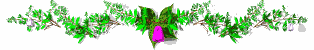 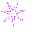 DAI LOC DEPARTMENT OF EDUCATION AND TRAINING
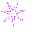 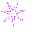 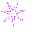 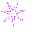 DAI QUANG PRIMARY SCHOOL
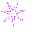 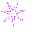 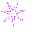 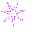 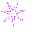 WELCOME TO OUR CLASS  !
Subject: Tiếng Anh 3
Class:    3G
Teacher: Pham Thi My Chau
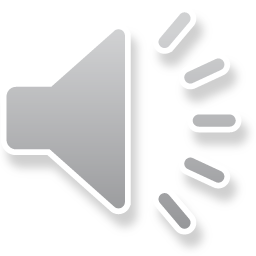 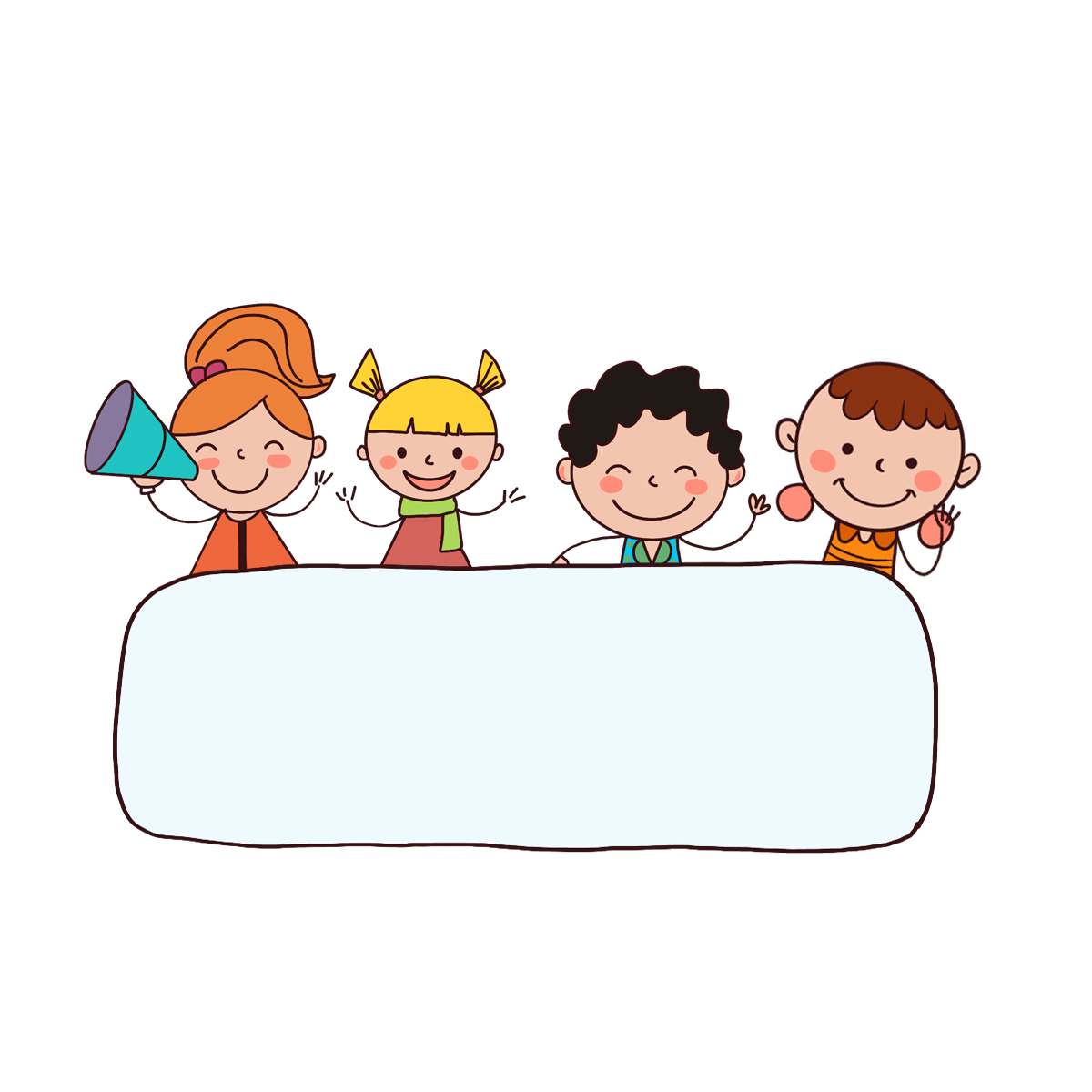 Let’s play!
Do you have a pencil?
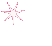 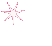 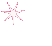 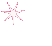 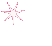 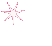 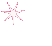 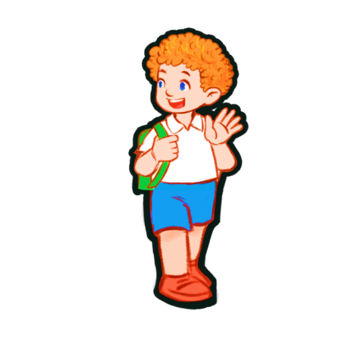 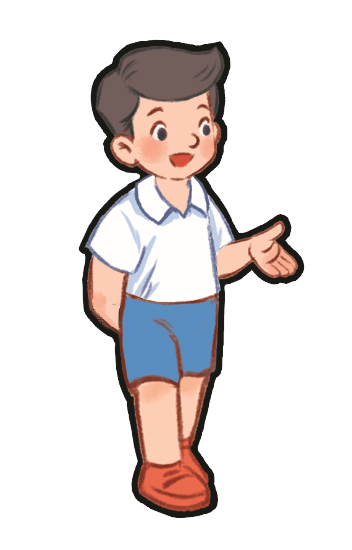 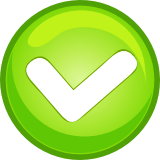 A. Yes, I do.
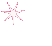 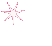 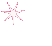 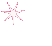 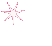 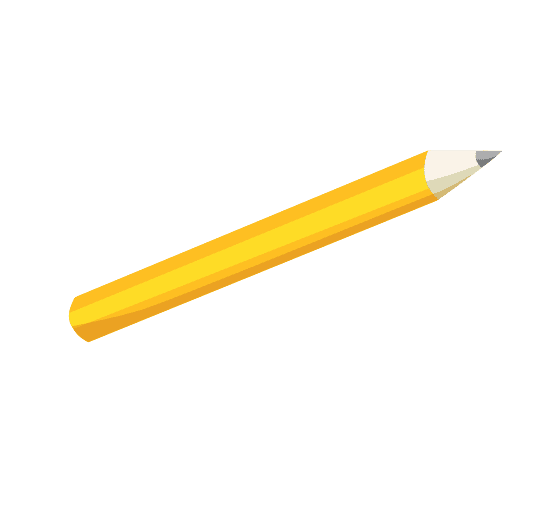 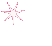 B. No, I don’t.
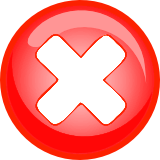 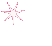 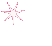 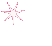 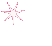 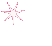 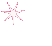 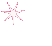 Do you have a ruler?
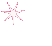 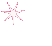 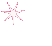 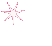 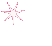 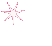 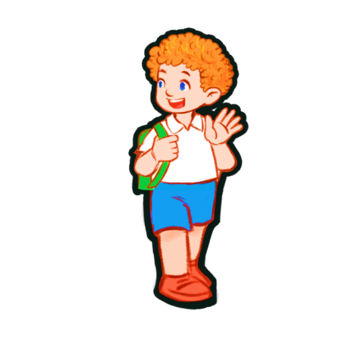 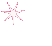 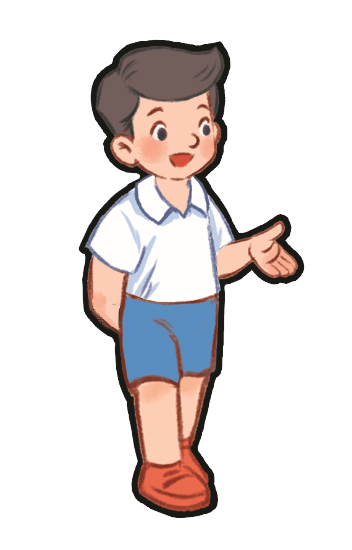 A. Yes, I do.
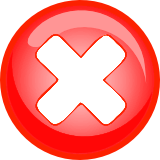 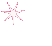 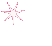 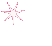 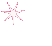 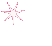 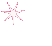 B. No, I don’t.
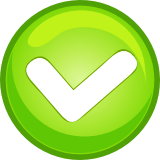 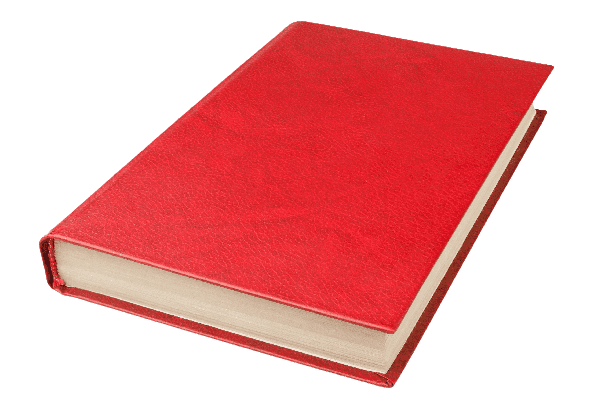 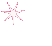 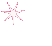 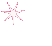 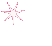 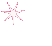 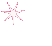 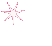 Do you have a book?
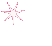 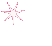 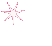 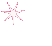 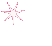 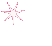 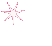 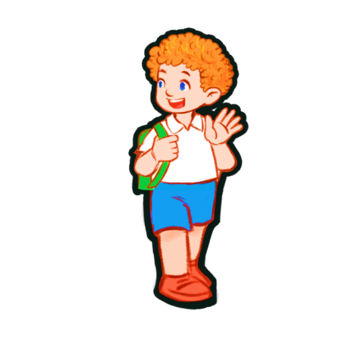 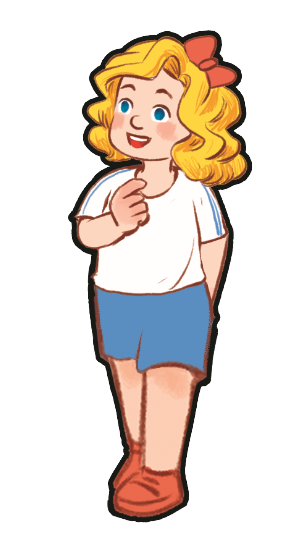 A. Yes, I do.
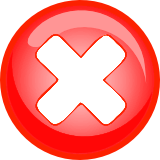 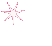 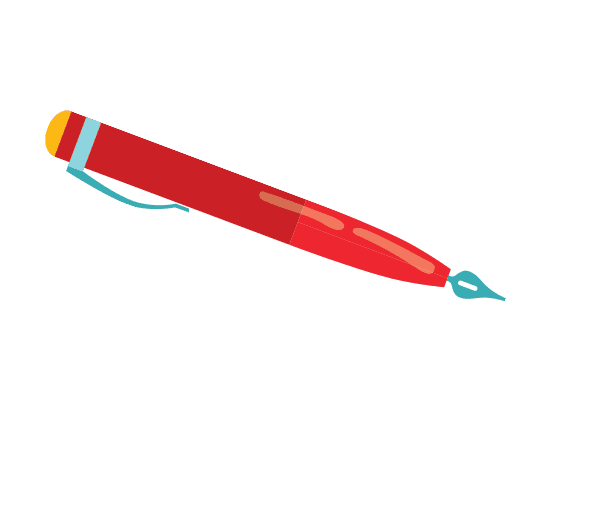 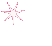 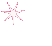 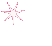 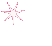 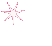 B. No, I don’t.
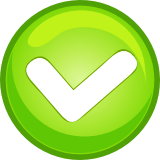 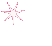 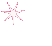 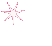 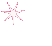 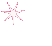 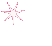 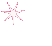 Do you have an eraser?
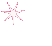 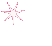 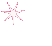 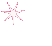 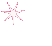 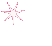 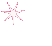 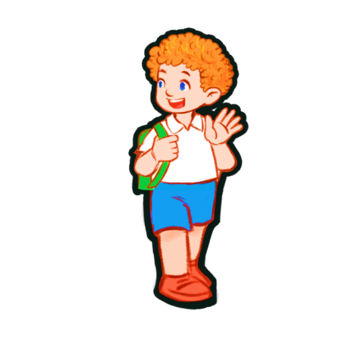 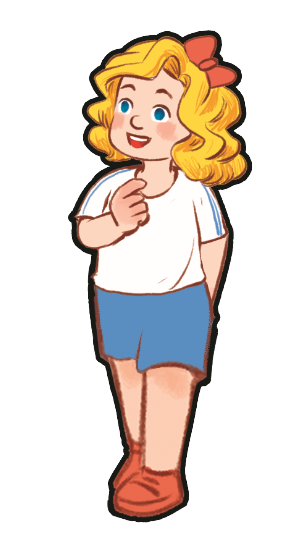 A. Yes, I do.
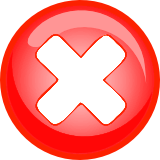 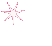 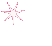 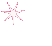 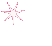 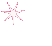 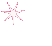 B. No, I don’t.
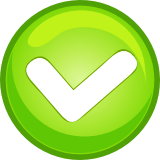 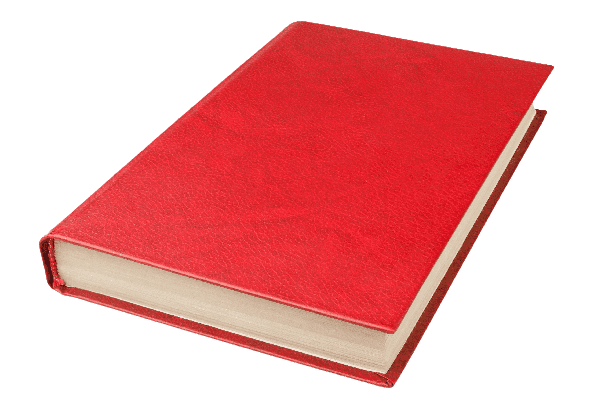 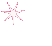 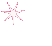 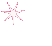 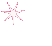 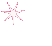 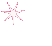 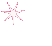 Do you have a pencil case?
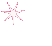 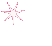 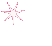 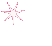 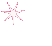 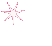 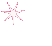 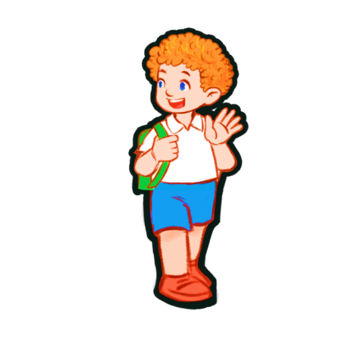 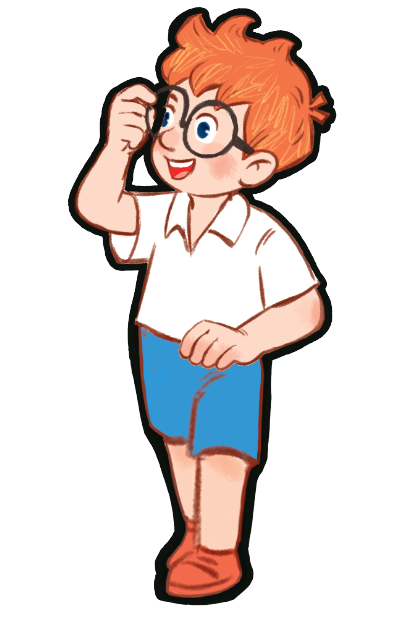 A. Yes, I do.
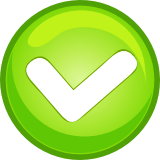 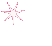 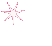 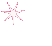 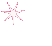 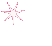 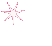 B. No, I don’t.
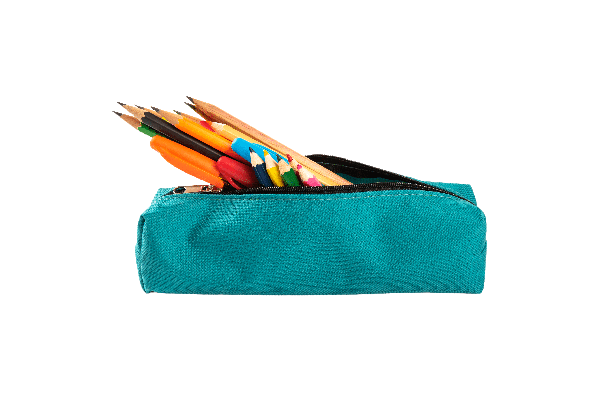 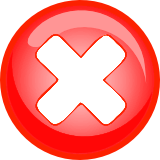 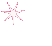 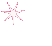 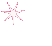 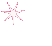 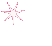 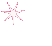 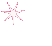 Do you have a pencil case?
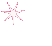 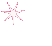 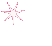 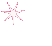 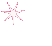 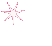 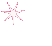 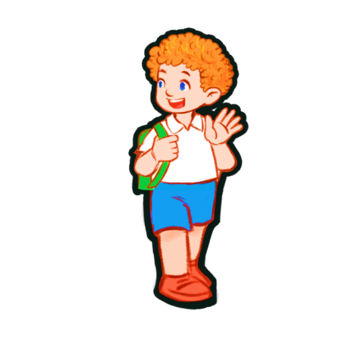 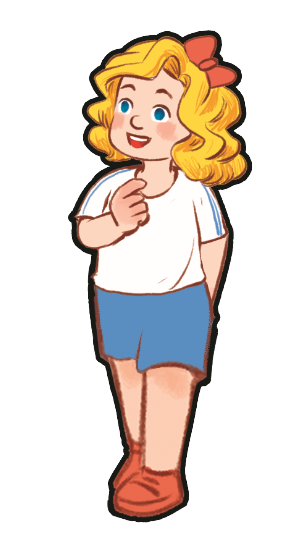 A. Yes, I do.
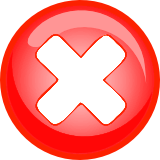 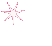 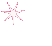 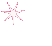 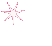 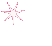 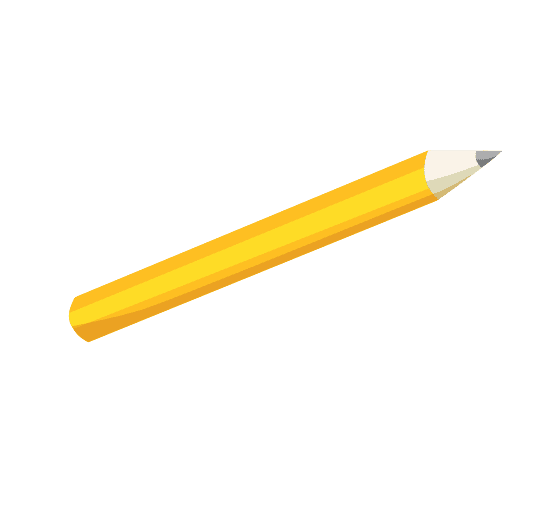 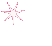 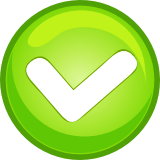 B. No, I don’t.
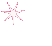 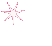 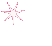 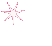 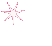 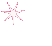 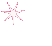 Do you have a ruler?
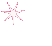 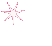 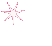 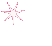 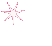 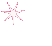 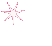 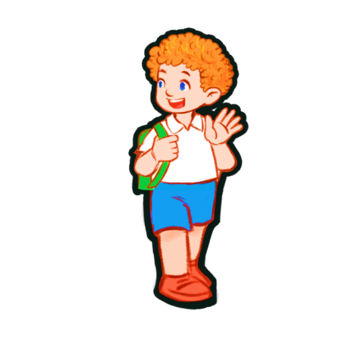 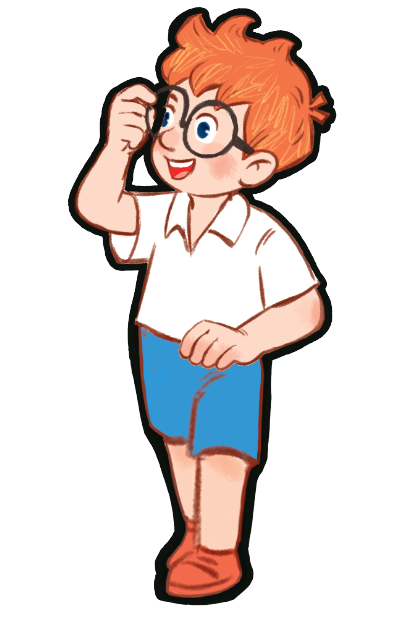 A. Yes, I do.
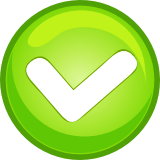 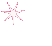 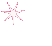 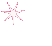 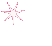 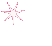 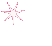 B. No, I don’t.
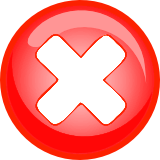 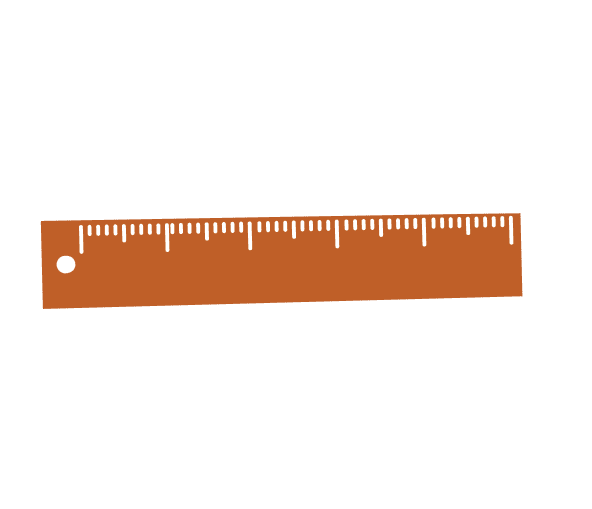 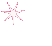 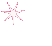 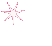 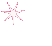 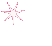 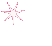 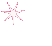 Do you have a pen?
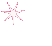 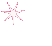 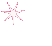 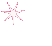 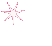 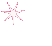 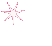 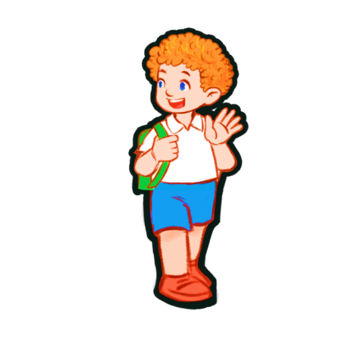 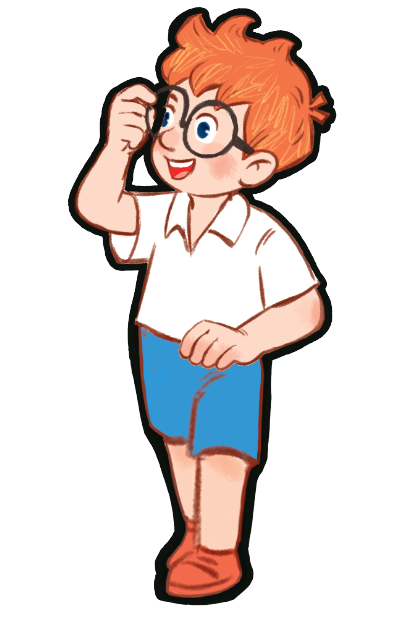 A. Yes, I do.
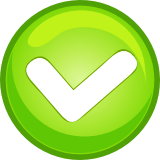 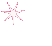 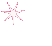 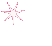 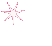 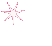 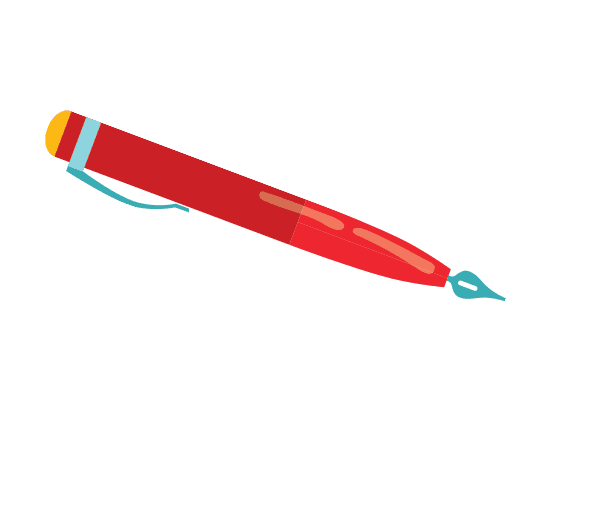 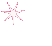 B. No, I don’t.
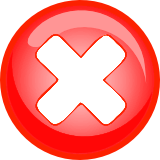 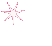 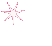 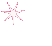 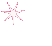 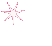 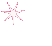 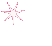 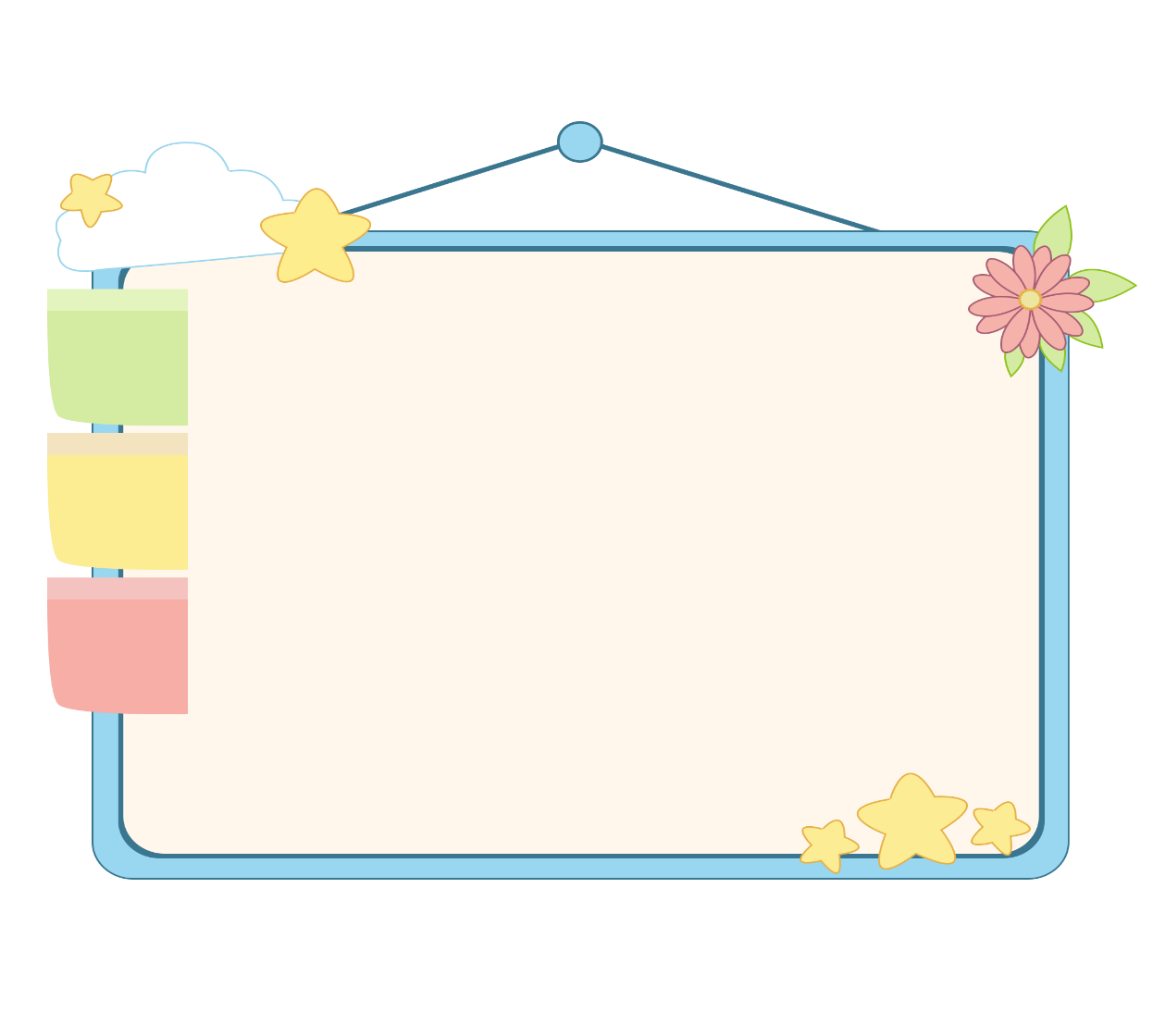 WELL DONE!
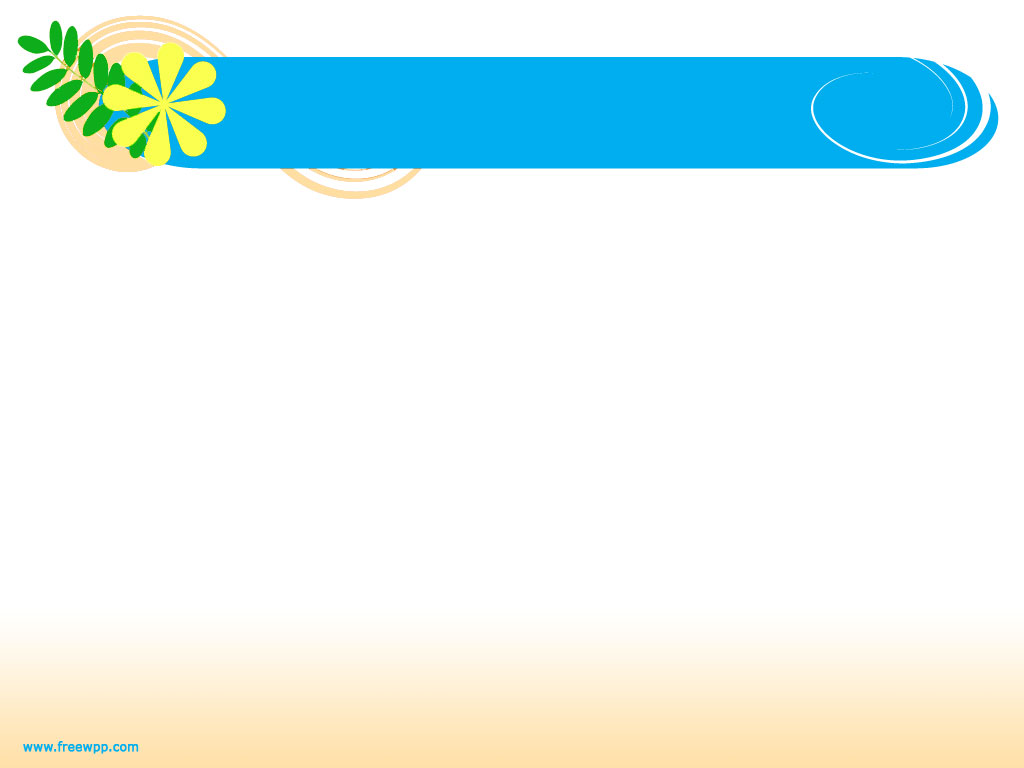 Thursday, December 5th  , 2024
UNIT 8 : MY SCHOOL THINGS
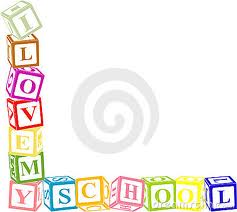 *Lesson 2:  
Part:   4, 5 & 6
4. Listen and number.
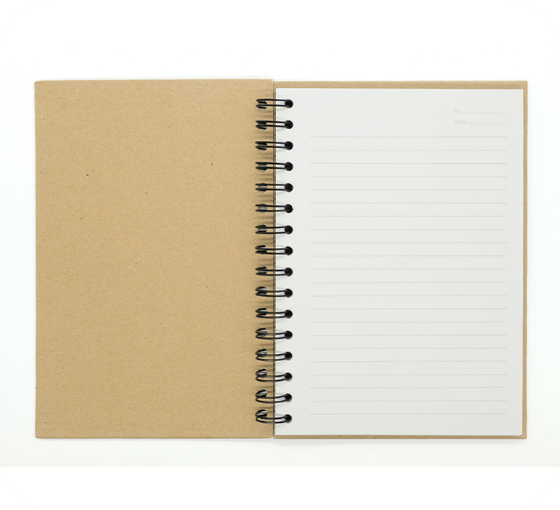 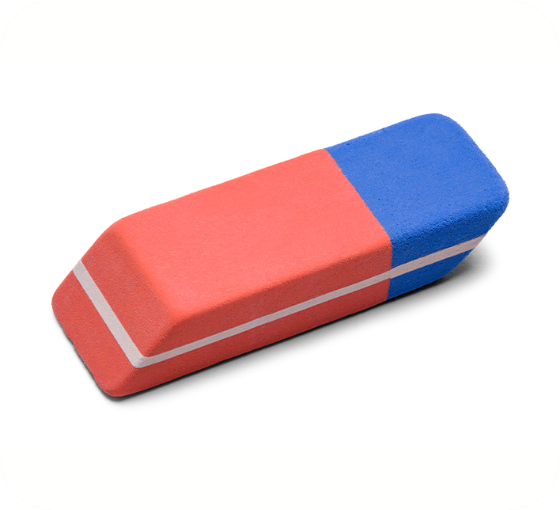 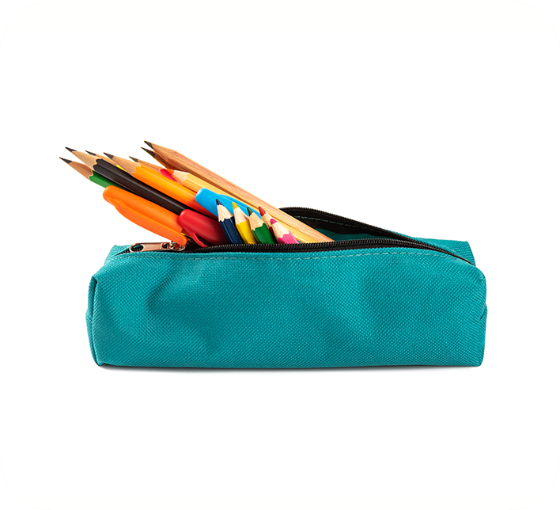 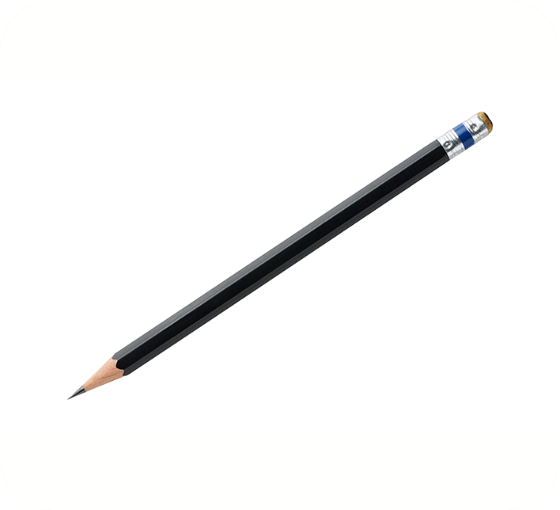 2
3
1
4
b
c
d
a
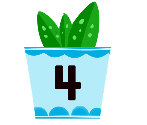 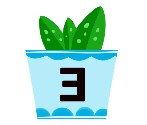 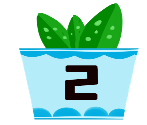 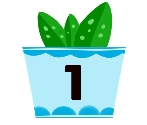 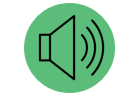 5. Read and match.
a
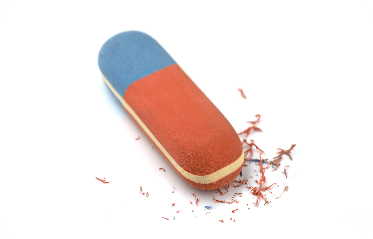 1. A: Do you have a notebook?
    B: Yes, I do.
b
2. A: Do you have a school bag?
    B: No, I don’t. I have a pencil case.
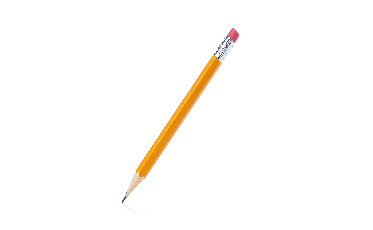 c
3. A: Do you have an eraser?
    B: Yes, I do.
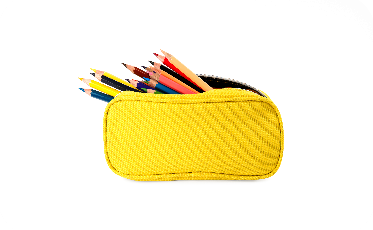 4. A: Do you have a pen?
    B: No, I don’t. I have a pencil.
d
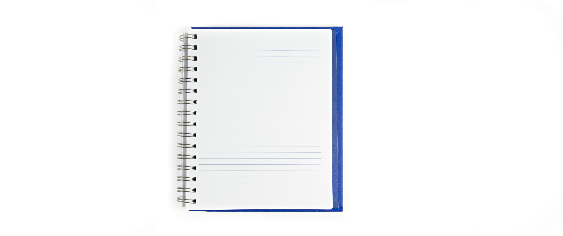 1 - d
4 - b
2 - c
3 - a
6. Let’s play.
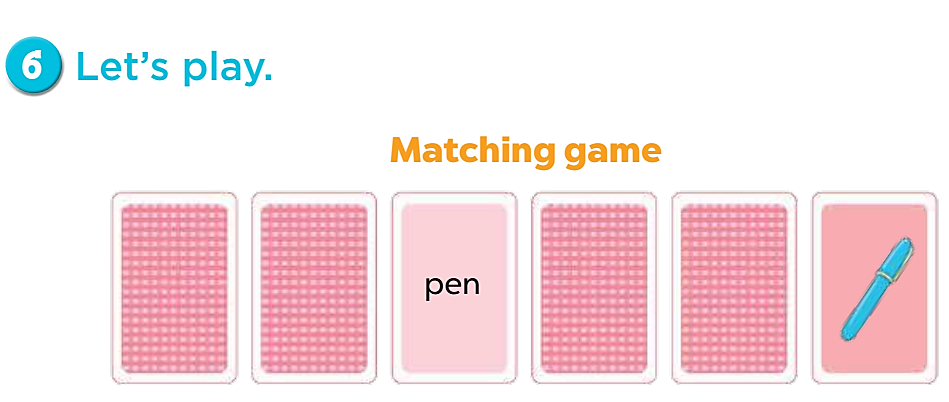 [Speaker Notes: Facebook : Bùi Liễu  
Mobile phone: 0968142780]
Matching game
pencil
pencil case
pen
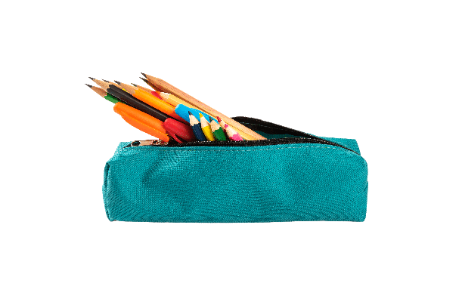 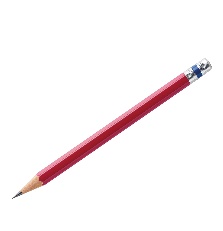 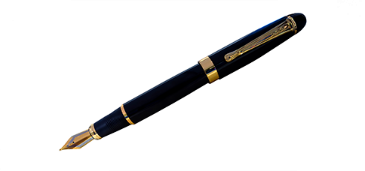 [Speaker Notes: Click the card to show the words/picture. Click again to close it.]
Matching game
book
eraser
pen
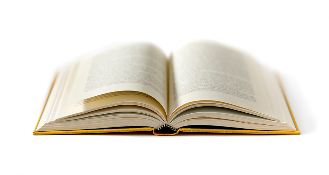 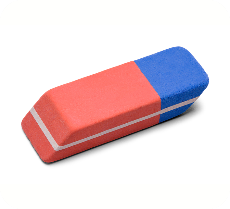 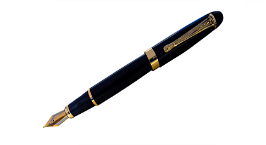 [Speaker Notes: Click the card to show the words/picture. Click again to close it.]
Matching game
notebook
school bag
ruler
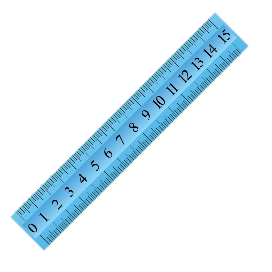 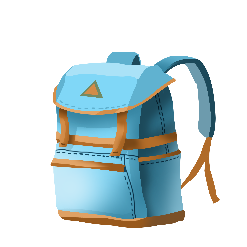 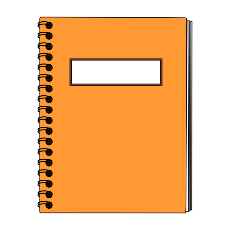 [Speaker Notes: Click the card to show the words/picture. Click again to close it.]
Wrap up
[Speaker Notes: Facebook : Bùi Liễu  
0968142780]
Show me: pencil, eraser, pen!
pencil, eraser, pen!
pencil, eraser, pen!
pencil, eraser, pen!
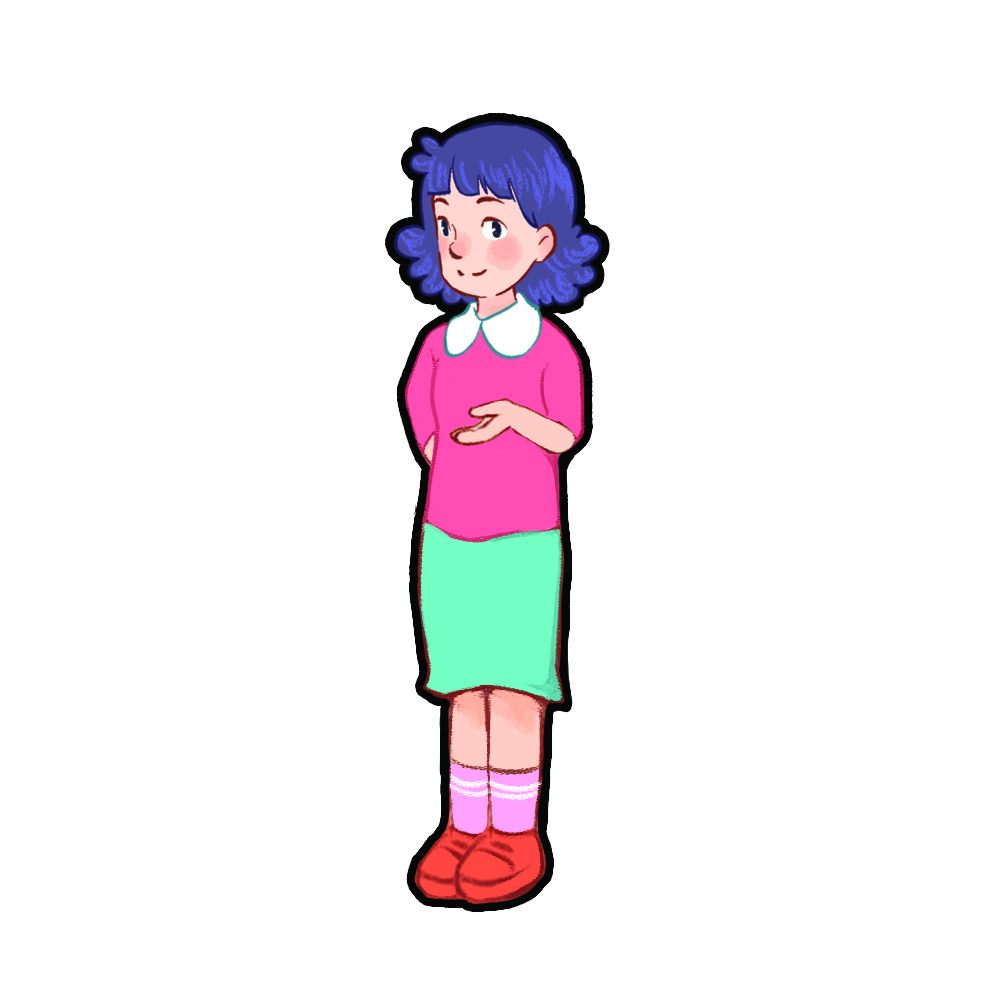 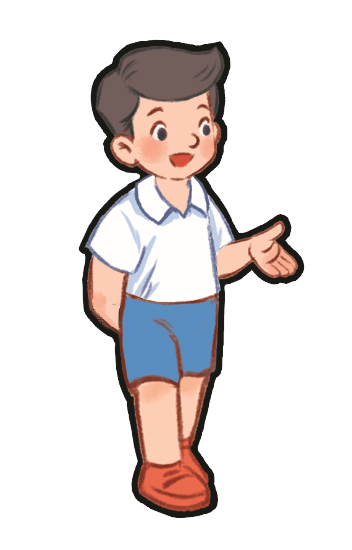 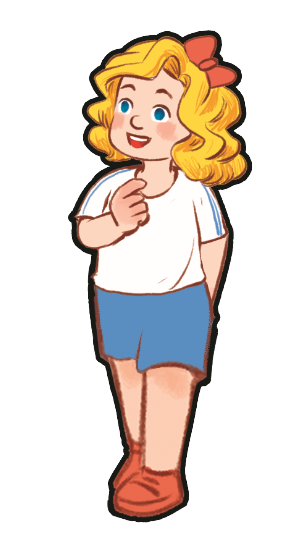 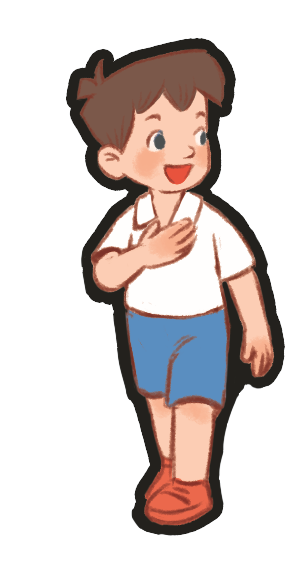 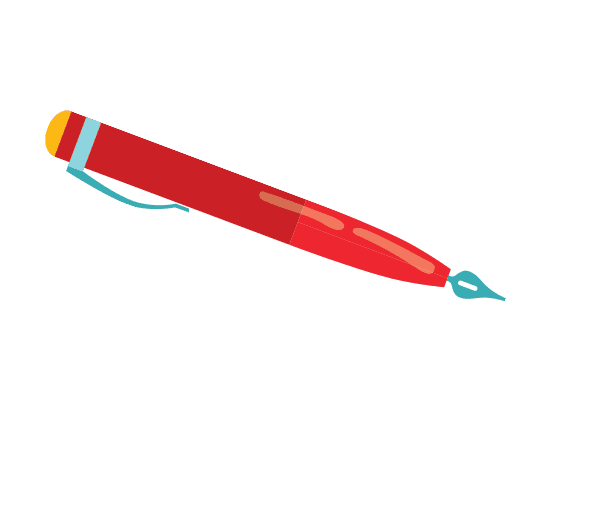 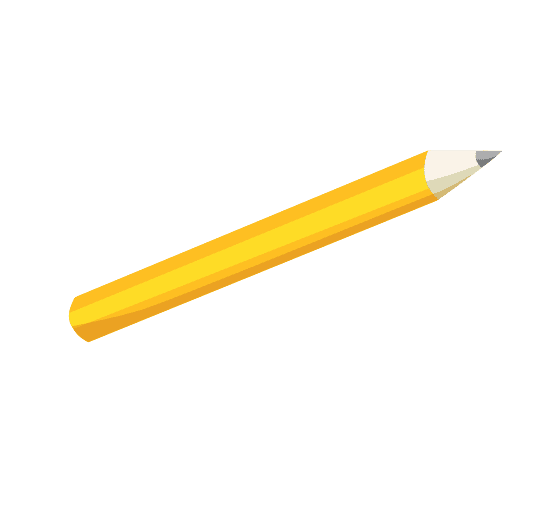 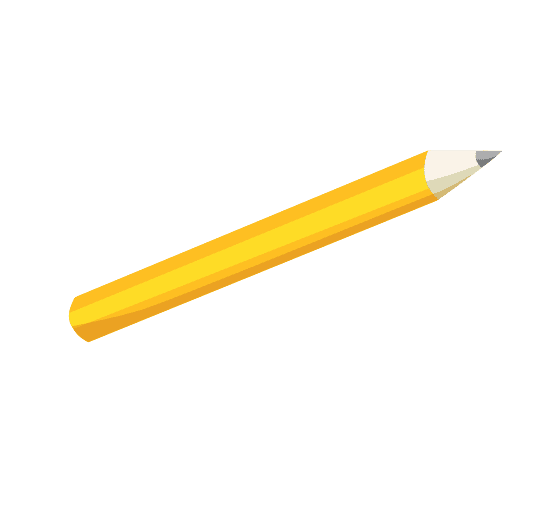 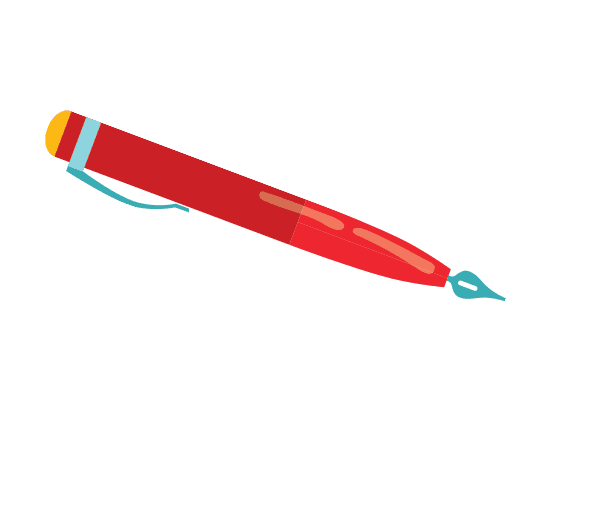 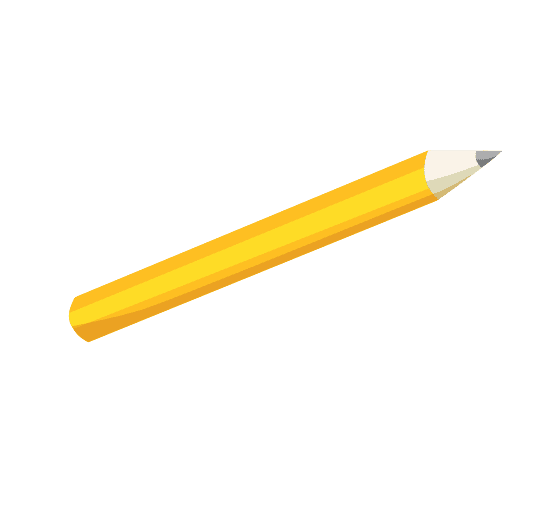 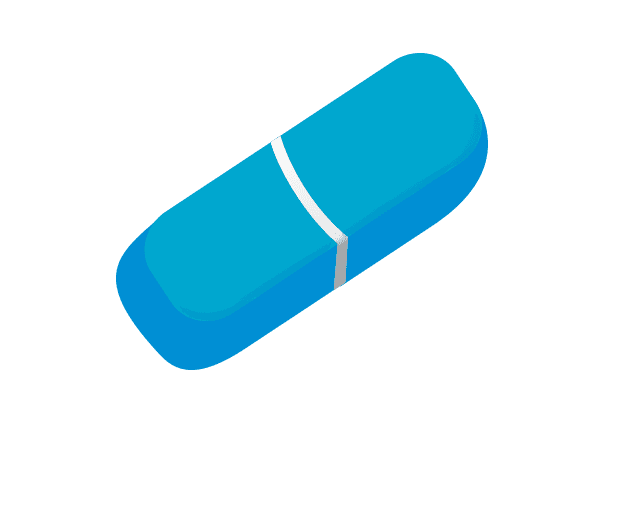 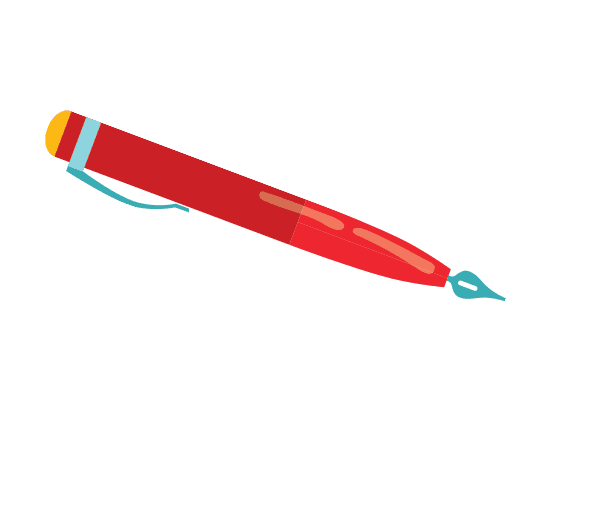 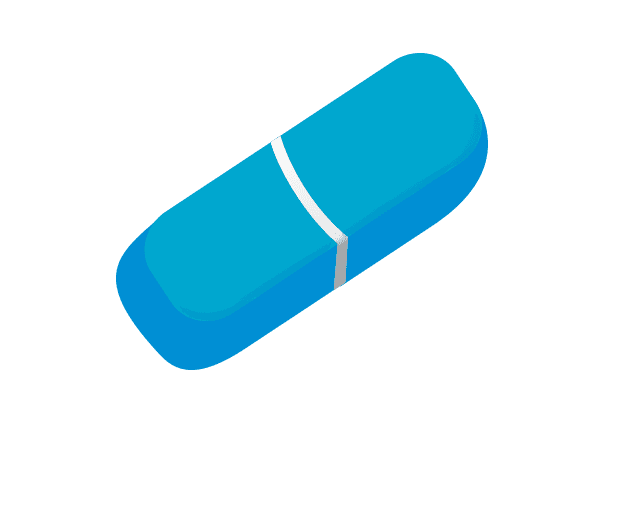 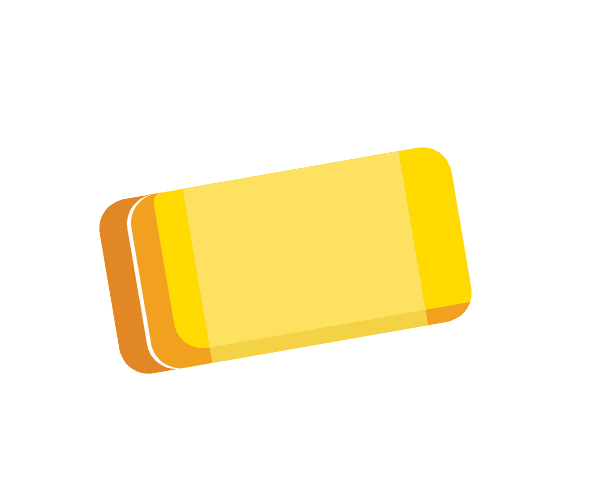 [Speaker Notes: Teacher tells pupils to put out their school things on the desk. 
Ask them to show the school things with the correct order. (example: Show me: pencil, eraser, pen). Who can make it fastest is the winner.
Ask pupils to show those school things and repeat.]
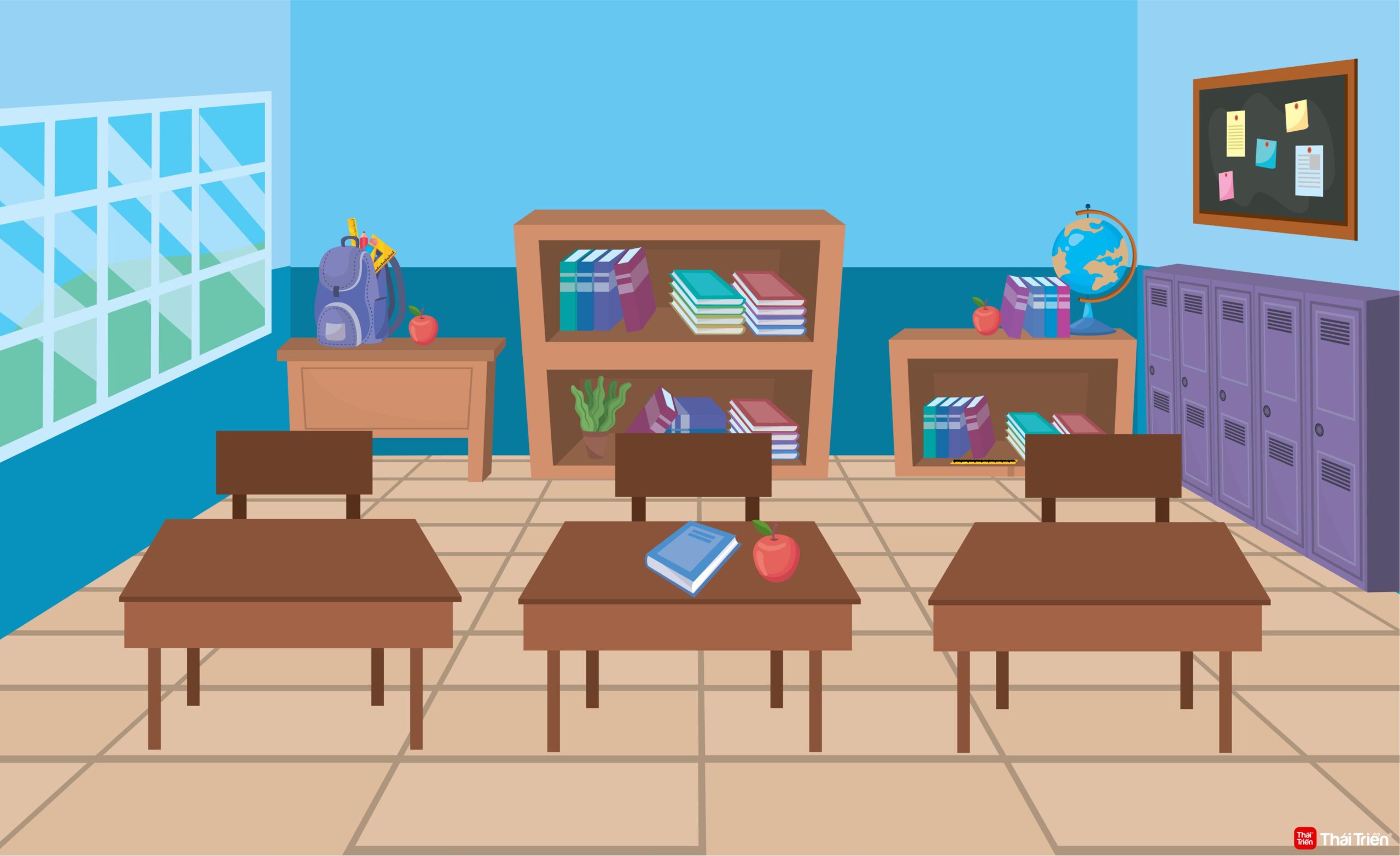 Do you have a ruler?
No, I don’t.
Yes, I do.
Yes, I do.
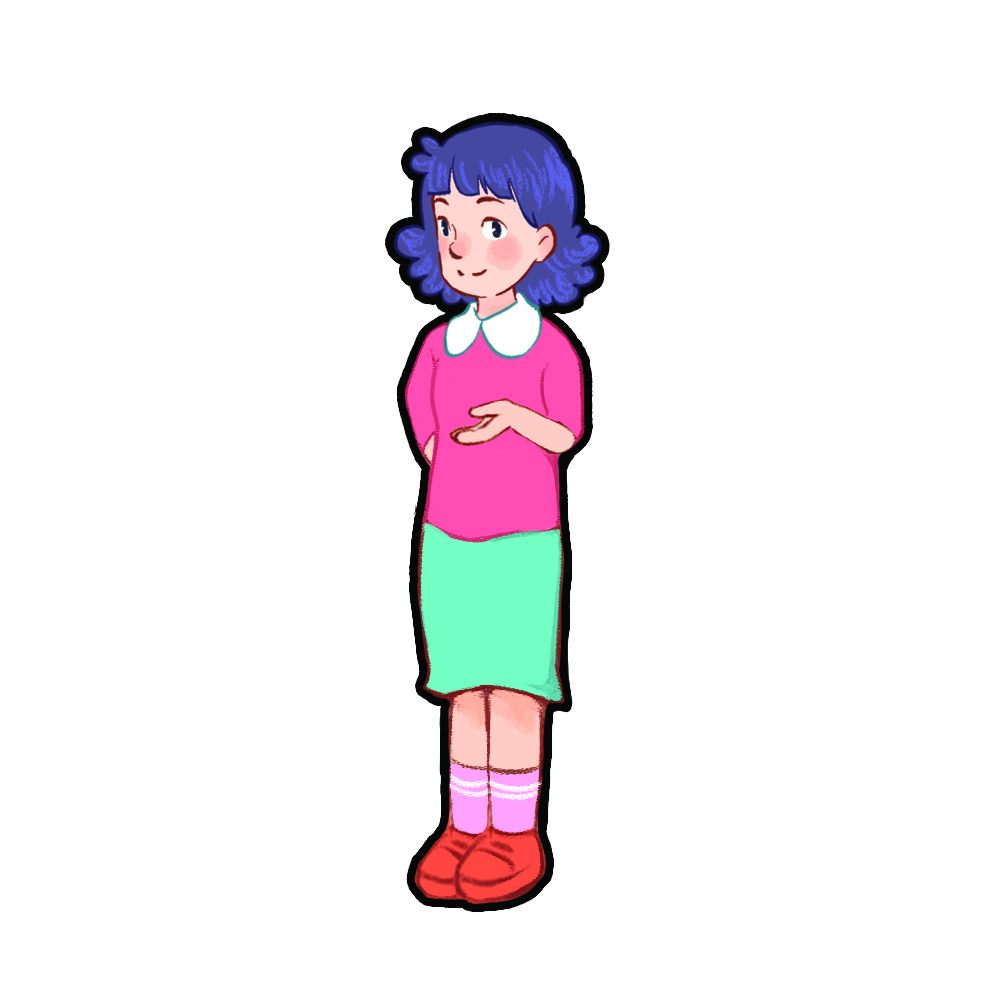 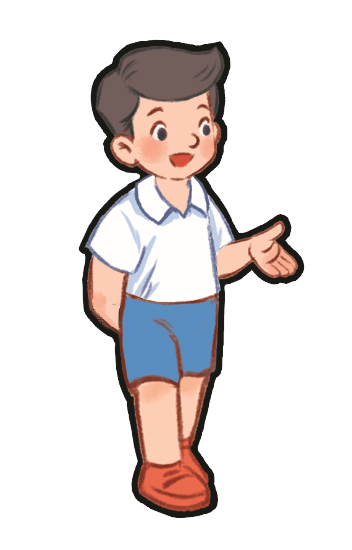 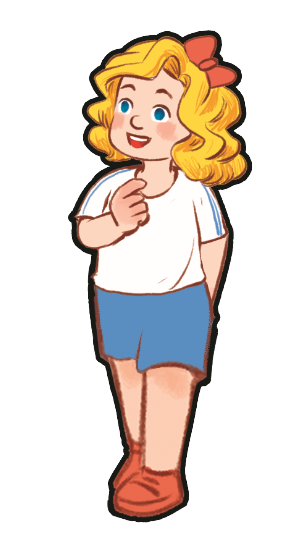 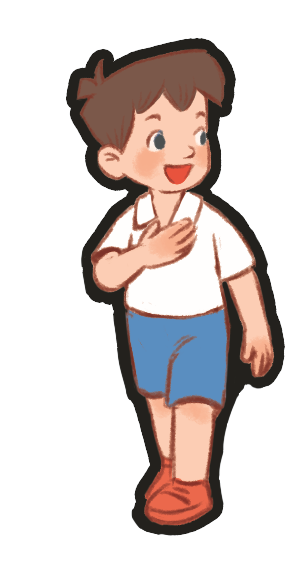 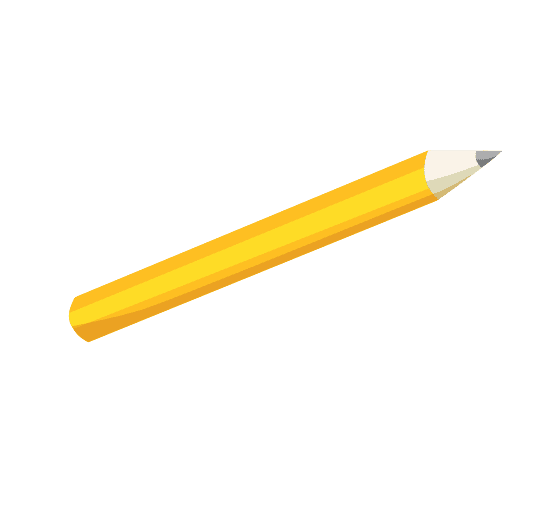 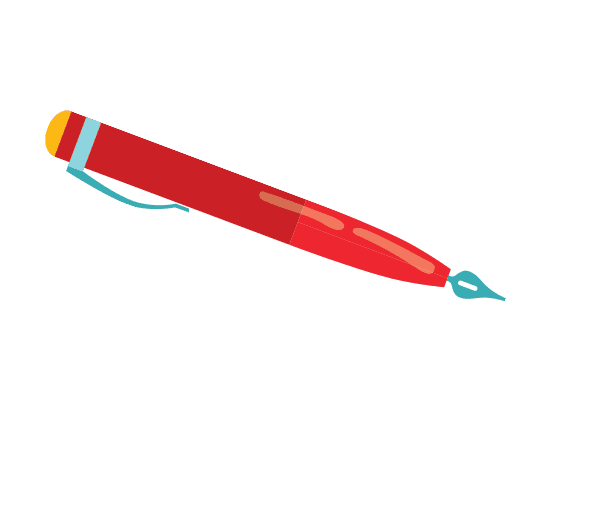 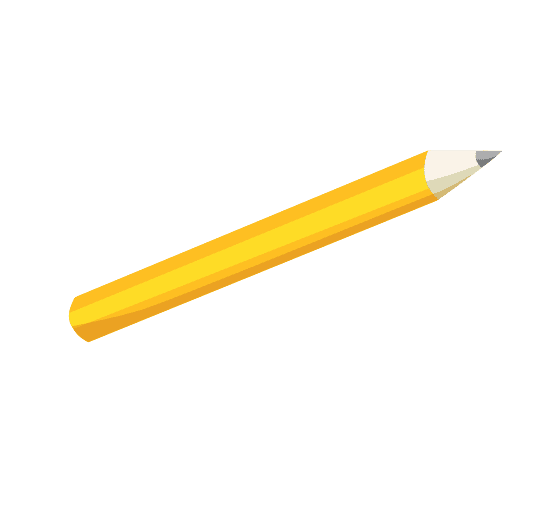 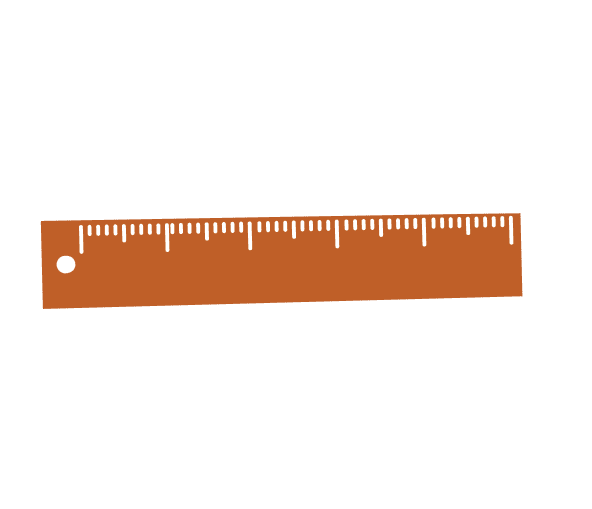 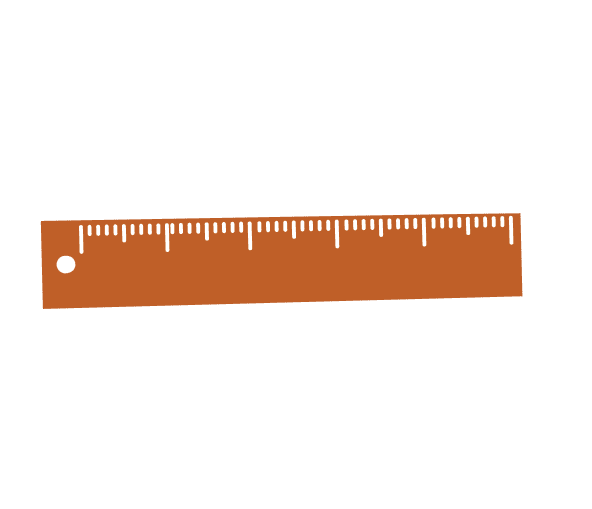 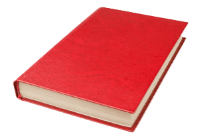 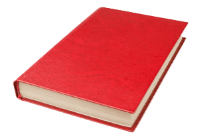 [Speaker Notes: Teacher tells pupils to put out their school things on the desk. 
Ask them: Do you have a pen/book/ruler…?
Ask pupils if they have, say: Yes, I do. / if not: No, I don’t.]
Homework
Learn by heart all the new words.
Read again the dialogue in part 1.
[Speaker Notes: Facebook : Bùi Liễu  
0968142780]
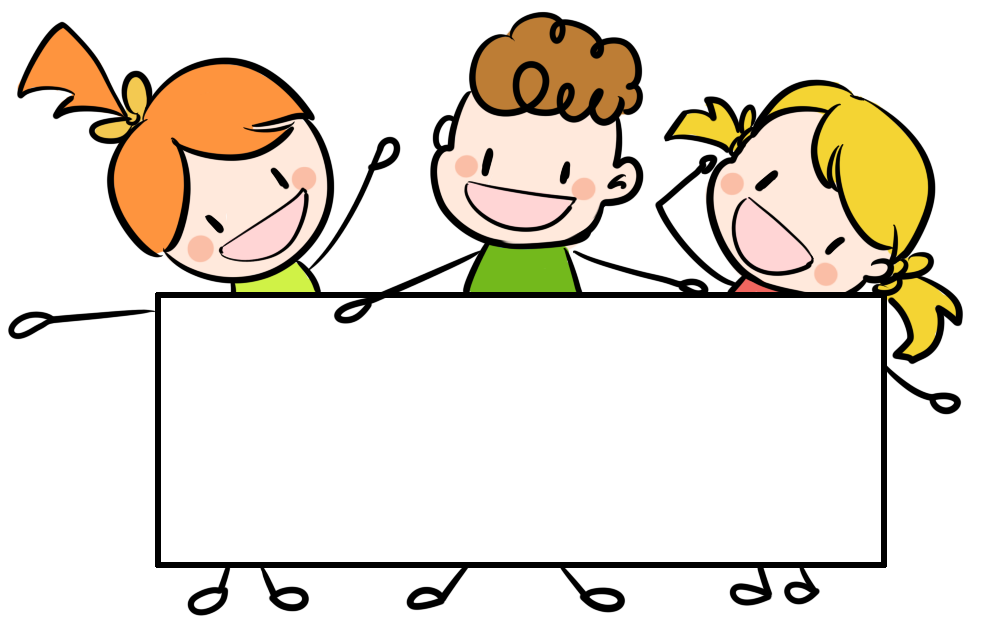 Thank you!
[Speaker Notes: Facebook : Bùi Liễu  
0968142780]